Interim Assessment & Data Analysis
Collin Felch
Annick Draghi
Joseph Espinosa

December 10, 2014
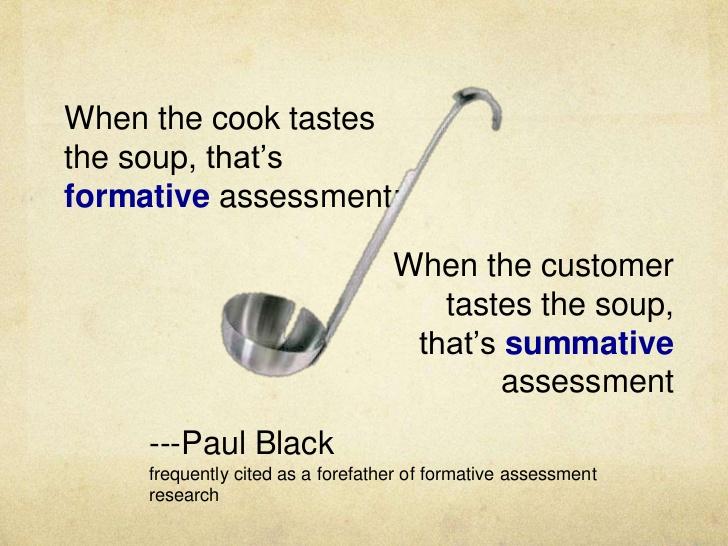 [Speaker Notes: Collin]
Formative Assessment Cycle
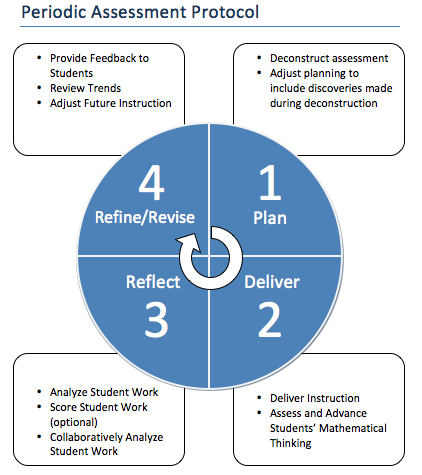 [Speaker Notes: Collin]
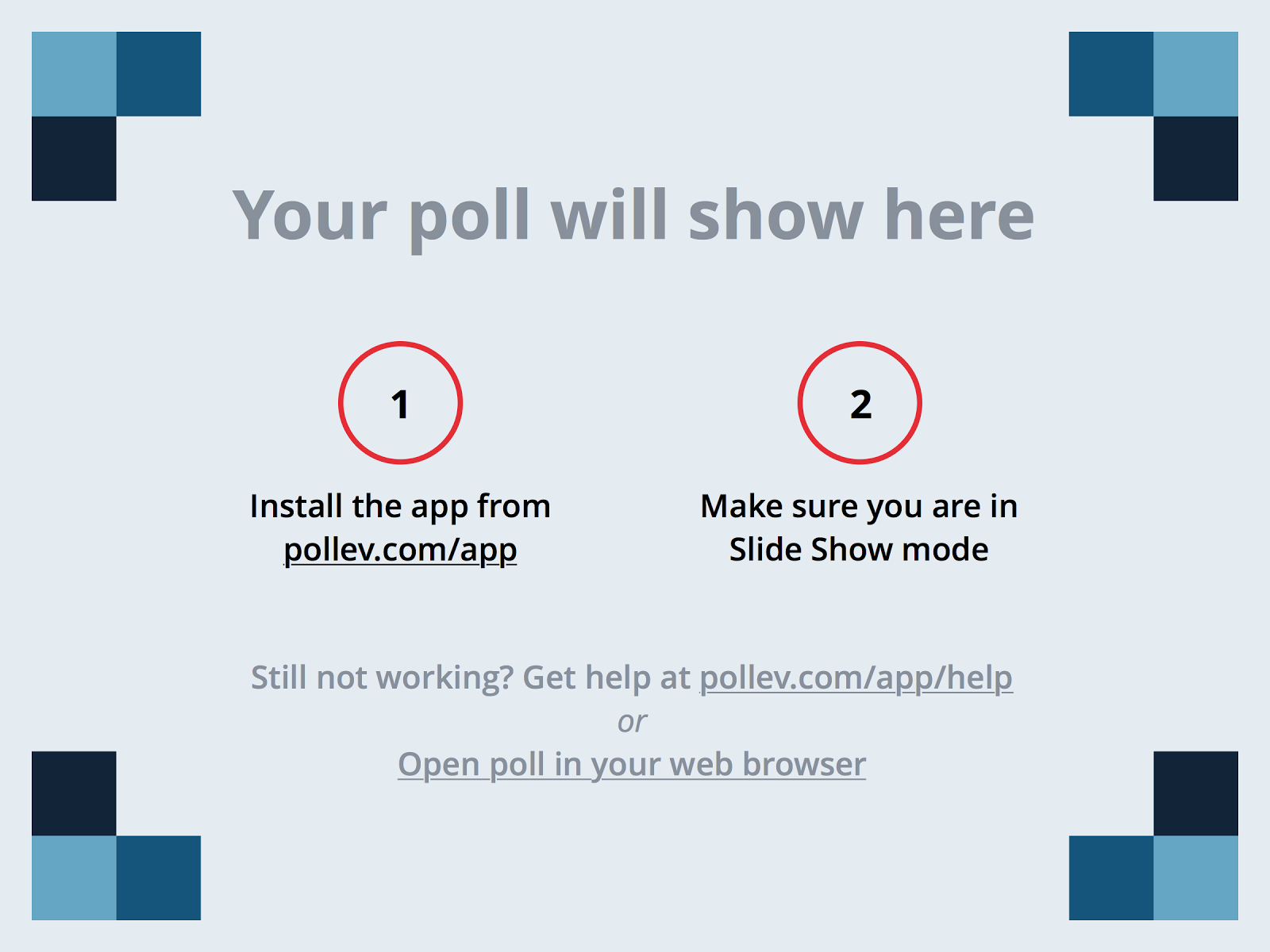 [Speaker Notes: Joseph
Where is Your School on the Formative Assessment Cycle with Respect to the District Interim Assessments?https://www.polleverywhere.com/free_text_polls/1pEP1K00TOk0JHe]
Gots and Wants
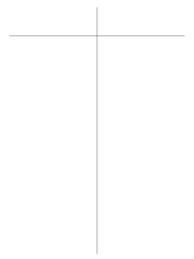 Gots
Wants
What has your school already done?


What do you already know about the interim assessments?
What does your school still need to do?


What do you still want/need to learn about the interim assessments?
[Speaker Notes: Collin
Slide Title (2 minutes)

Purpose: 
Get feedback from participants after Day 1.

Outline of Activity/Notes to Consider:
Create a poster where teachers can place their post-its as they leave for the day.

Say: “As you think back over the day’s activities, on your post-it notes please write something you got from the session. On a separate post-it, please write something you want from tomorrow’s session. We will review the Gots and Wants at the end of the day to help us in preparing for tomorrow.”]
Formative Assessment Cycle
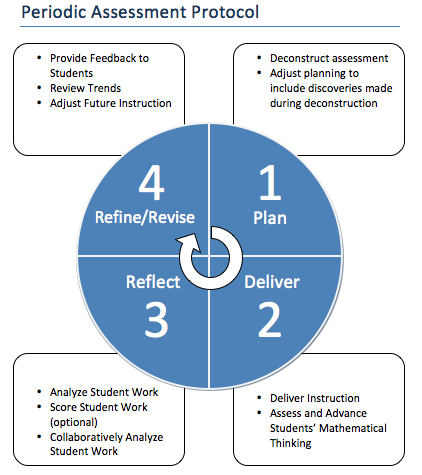 [Speaker Notes: Joseph]
Analyzing Student Work Protocol Video
https://www.teachingchannel.org/videos/protocol-for-evaluating-lessons-equip#
[Speaker Notes: Joseph]
Step 3: Analyze Individual Student Work
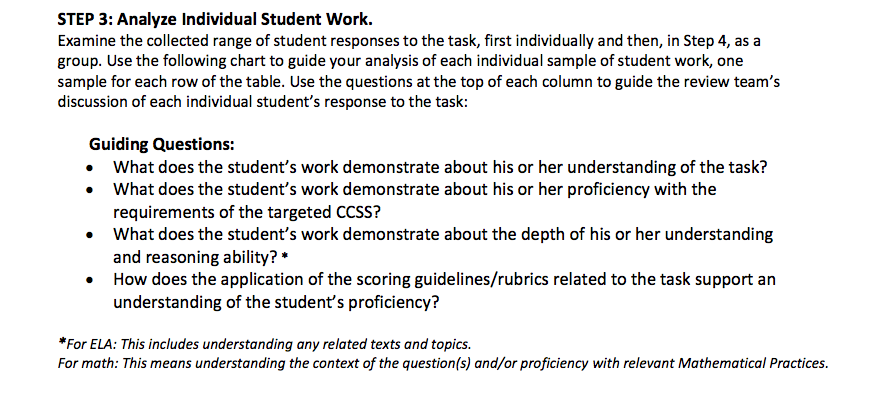 Use the chart to guide the analysis of each individual student work sample.

Use the guiding questions to facilitate the group discussion.
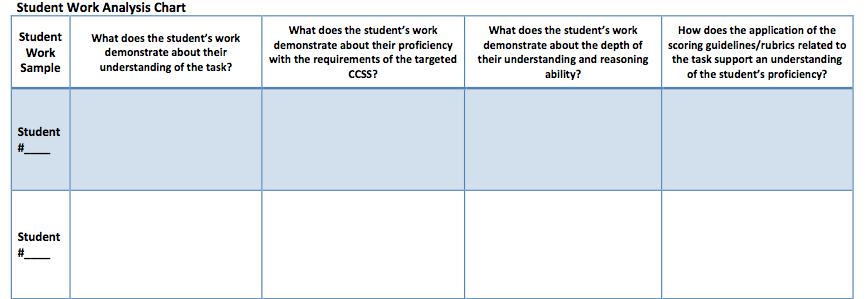 [Speaker Notes: Collin]
Step 4: Analyze the Collection of Student Work
Analyze the whole collection of student work samples, synthesizing the information in each column of the table in the last step.

Use the guiding questions to facilitate the group discussion.
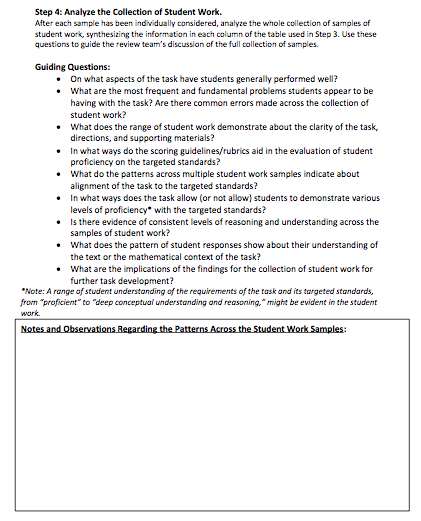 [Speaker Notes: Collin]
Step 1: Analyze the Task
Purpose: To develop a focused understanding of the task.
Process: Using guiding questions analyze and record what precisely the task is asking students to know and do.
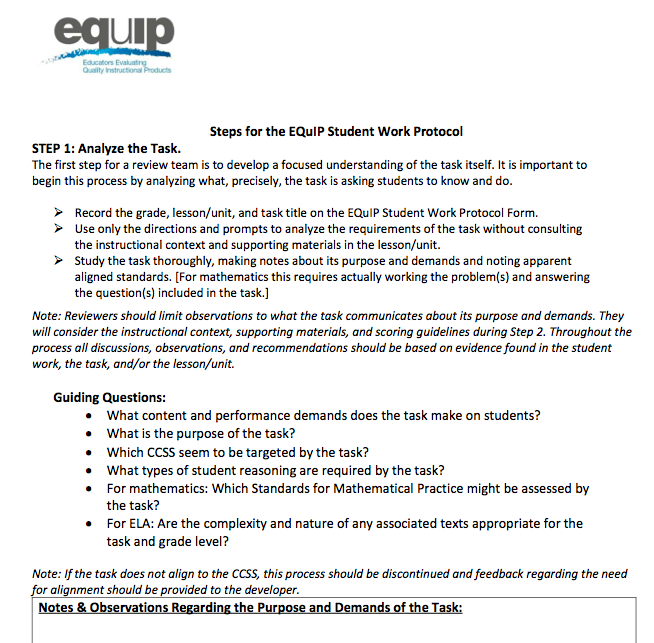 [Speaker Notes: Joseph]
Step 2: Examine Instructional Context & CCSS Alignment of the Task
Purpose: To look at the task in its instructional context.

Process: To analyze the materials in lessons/unit that support the teaching and learning of the required skills and knowledge.
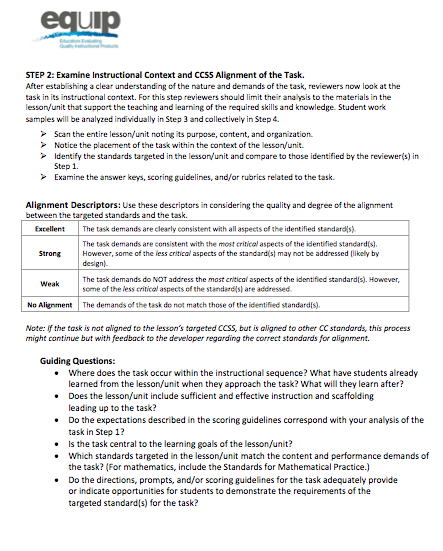 [Speaker Notes: Joseph]
SBAC Interim Assessments
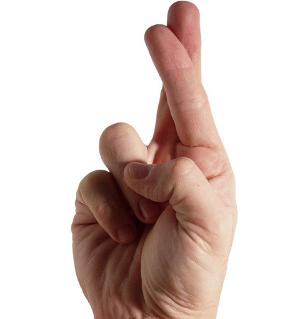 Coming in January/February

Computer-based (like the actual SBAC)

Interim Comprehensive Assessments vs. Interim Assessment Blocks
[Speaker Notes: Annick]
Formative Assessment Cycle Support Using EQuIP Student Work Protocol
PD Support and Follow-Up Offerings
Analysis of Interim Assessment Task(s) with EQuIP Student Work Protocol
Theory of Action for Instruction using a SMART Goal Template
Analysis of Individual & Classroom Level Student Work using EQuIP Student Work Protocol
[Speaker Notes: Joseph]
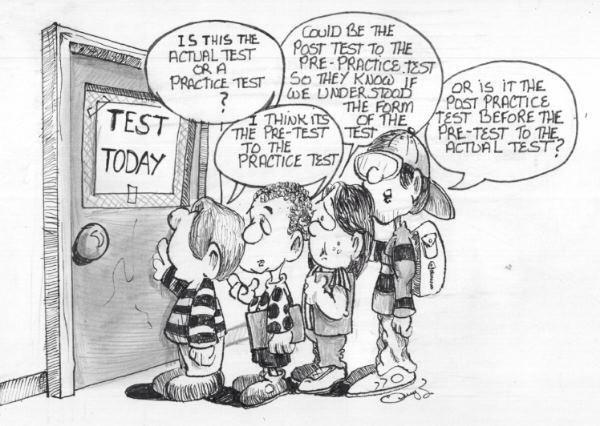 Contact
Collin Felch- collin.felch@lausd.net

Joseph Espinosa jae0598@lausd.net